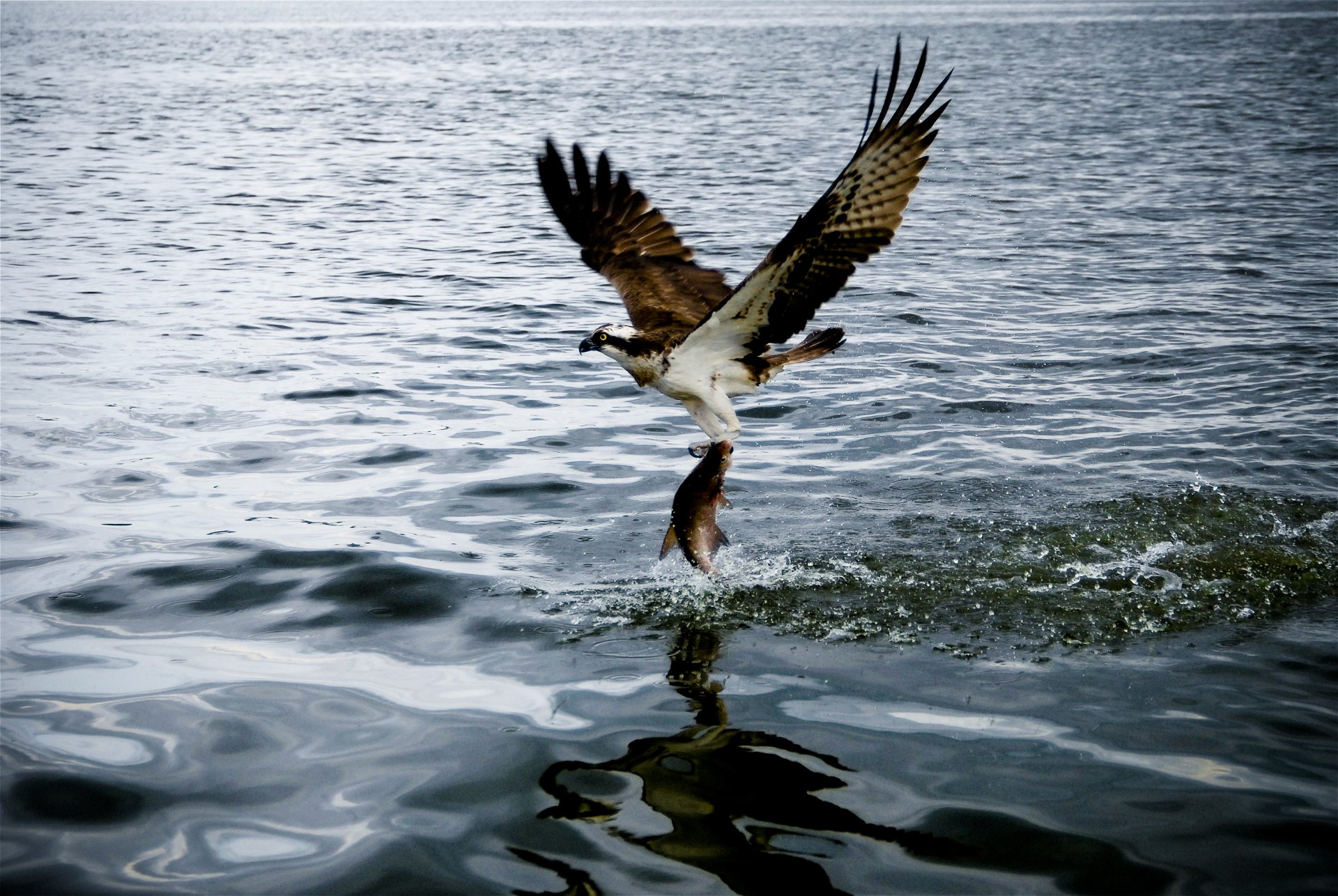 Osprey
A mmWave Approach to 
Tire Wear Sensing
Akarsh Prabhakara, Vaibhav Singh, 
Swarun Kumar, Anthony Rowe
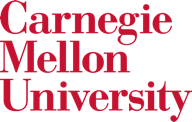 ACM MobiSys 2020
Source: http://wall.alphacoders.com
1
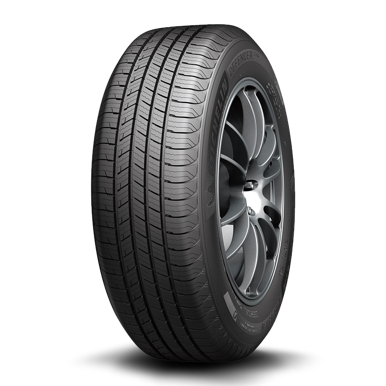 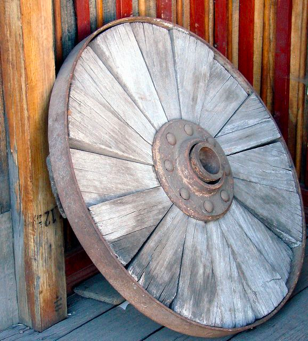 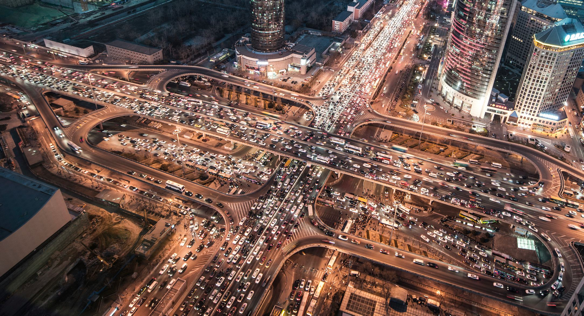 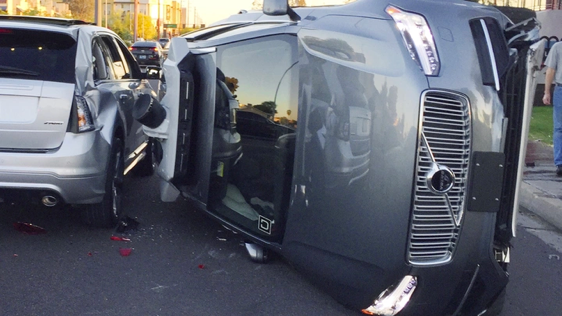 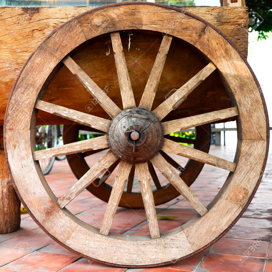 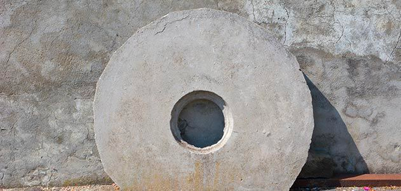 2
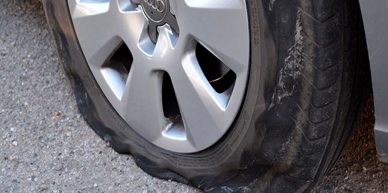 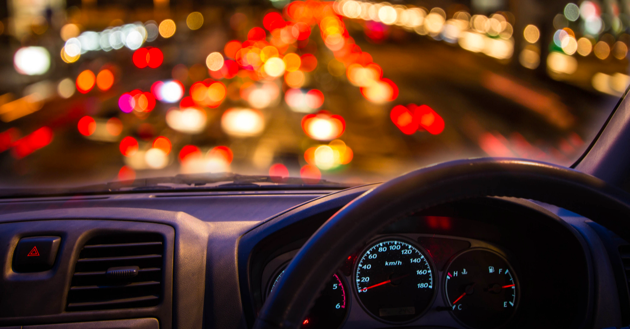 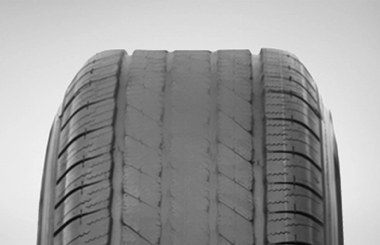 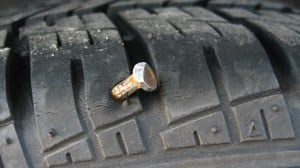 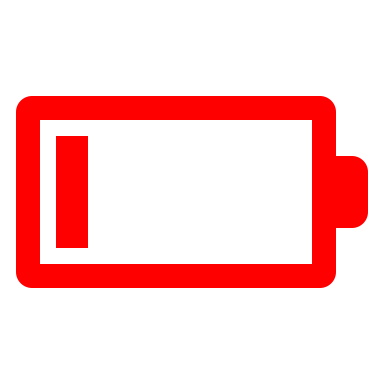 TIRE HEALTH
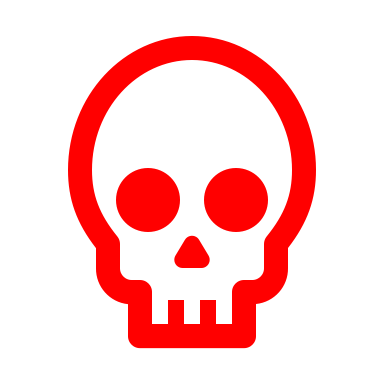 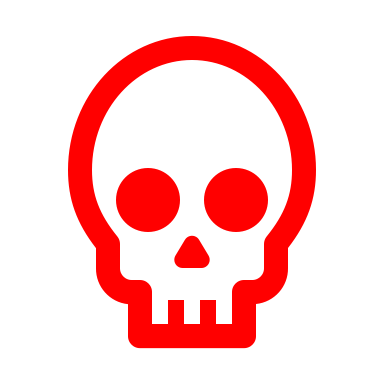 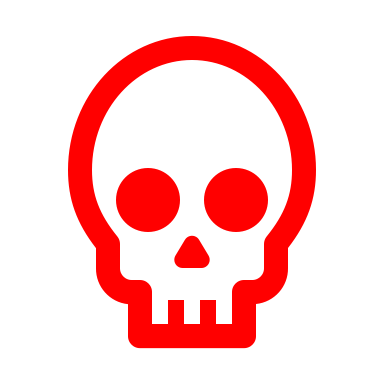 3
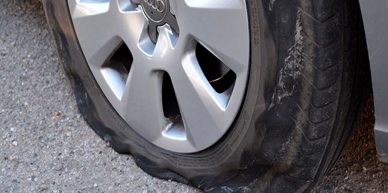 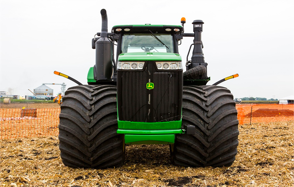 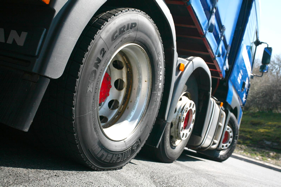 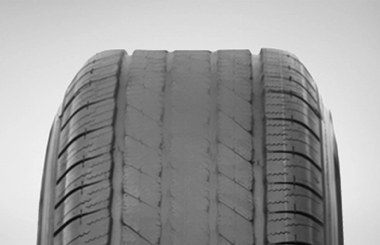 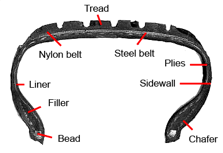 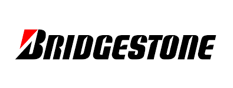 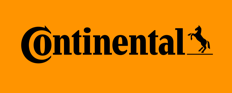 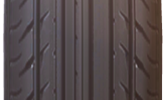 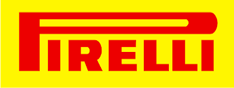 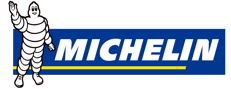 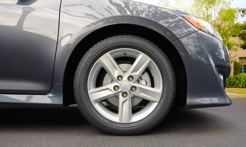 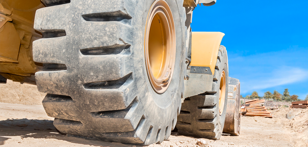 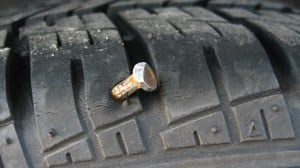 4
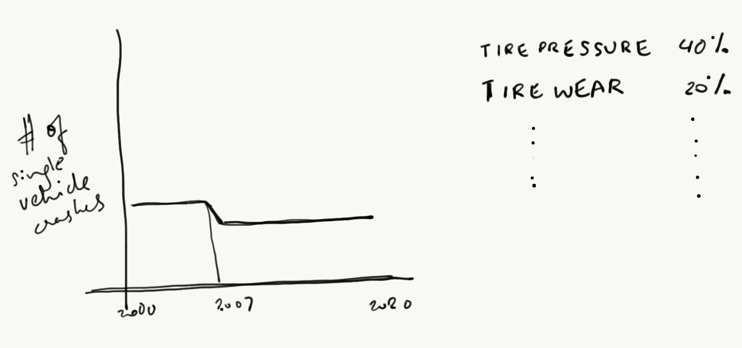 5
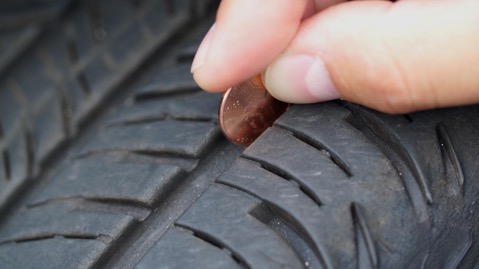 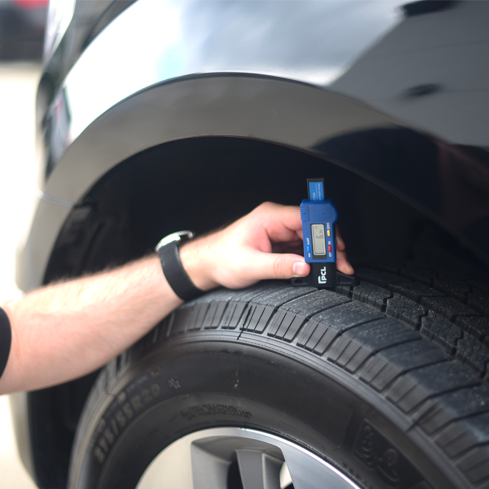 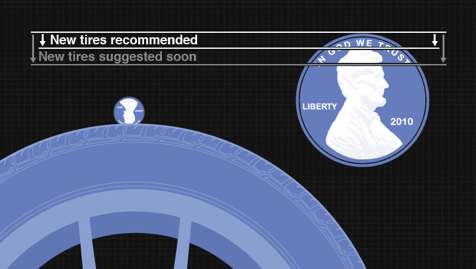 6
PERFORMANCE EFFICIENCY
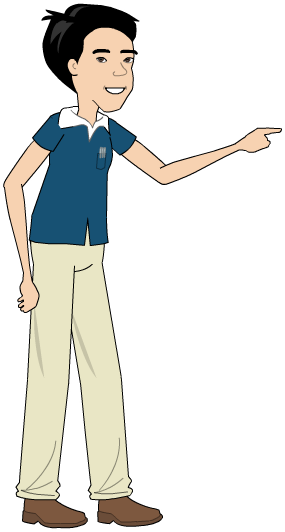 SAFETY
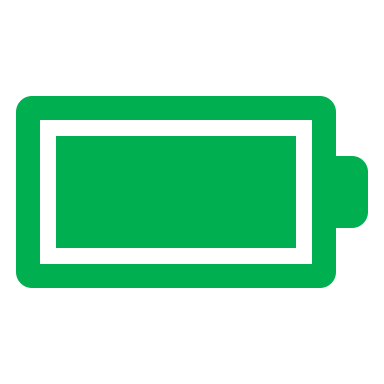 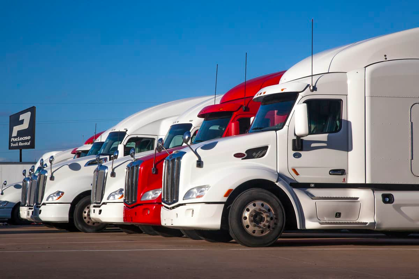 GOAL: Design a sensor which measures tire wear
7
Source: US20060208902A1
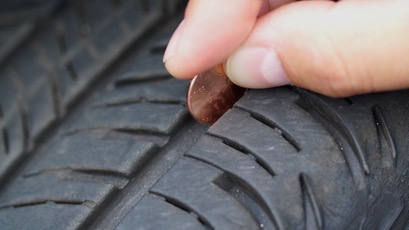 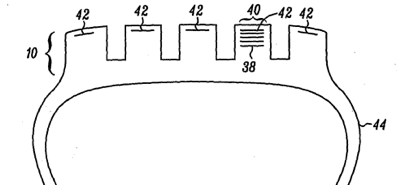 FREE OF ELECTRONICS EMBEDDED IN TIRE
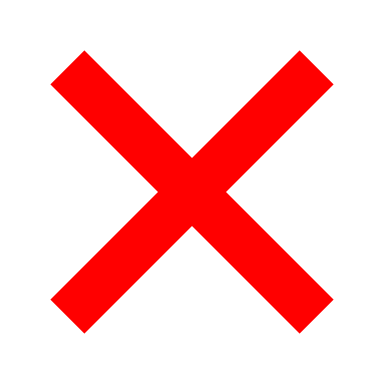 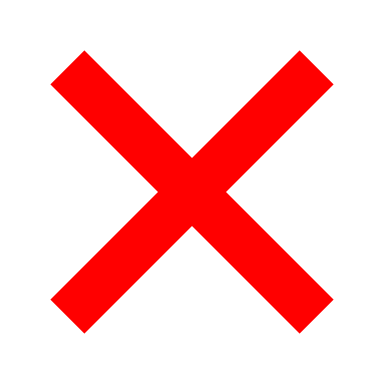 CONVENIENT
GOAL: Design a sensor which measures tire wear
ACCURATE
CONVENIENT
FREE OF ELECTRONICS IN TIRE
ROBUST TO DEBRIS
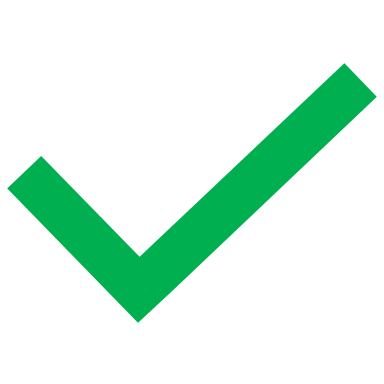 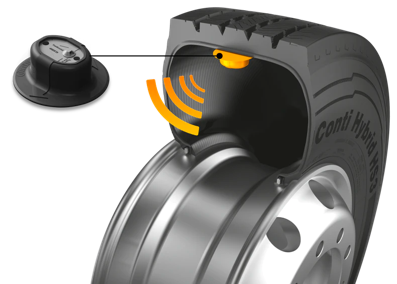 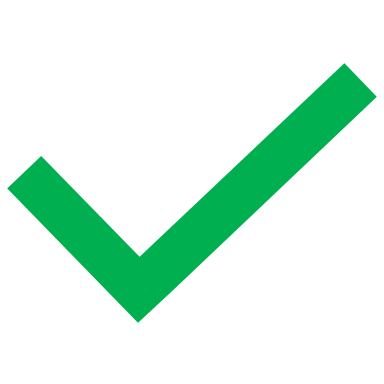 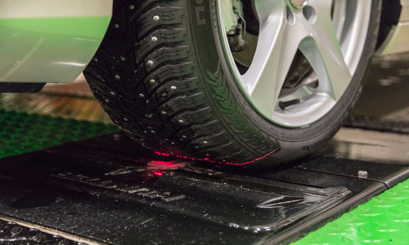 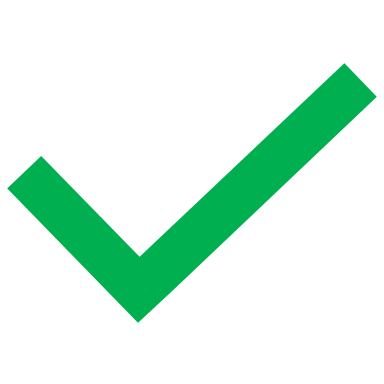 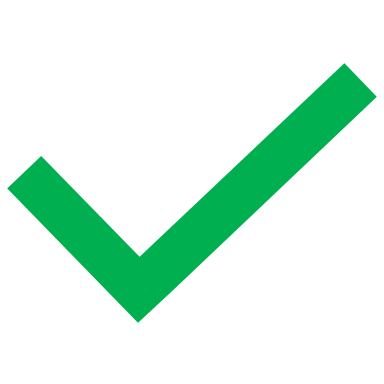 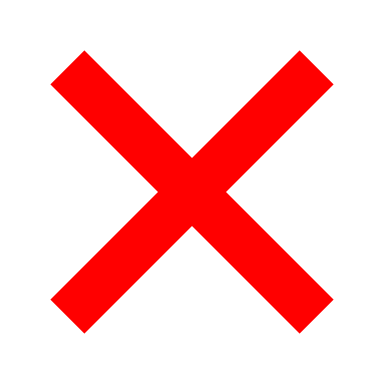 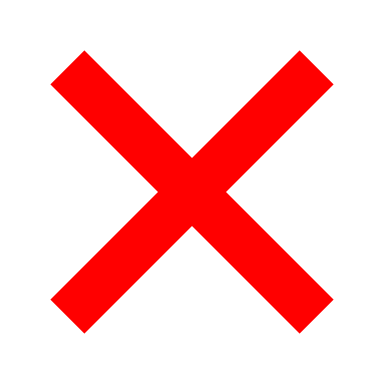 ROBUST TO DEBRIS
ACCURATE
8
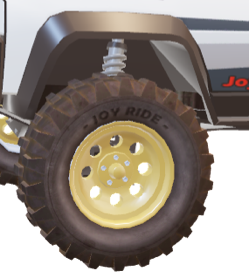 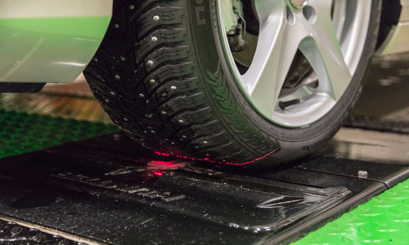 CONVENIENT
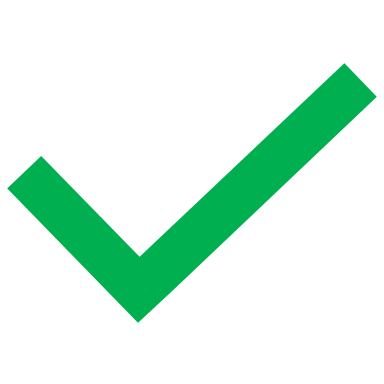 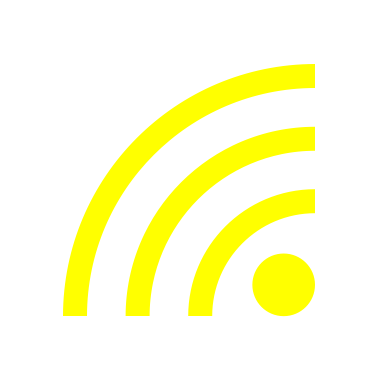 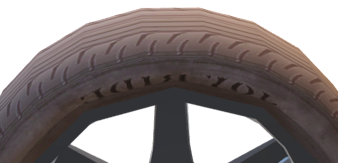 ACCURATE
FREE OF ELECTRONICS IN TIRE
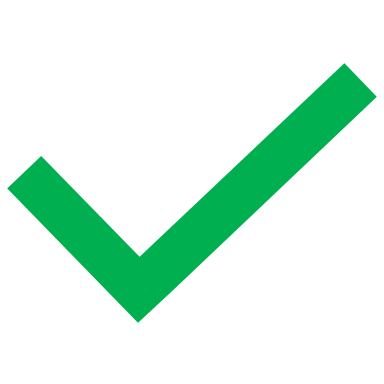 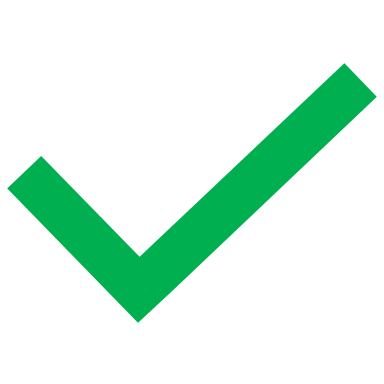 ROBUST TO DEBRIS
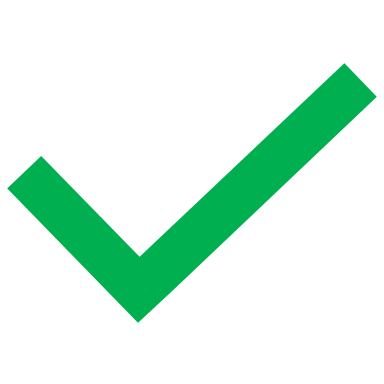 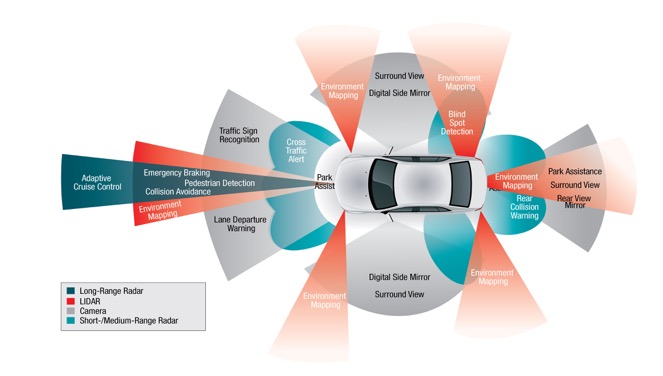 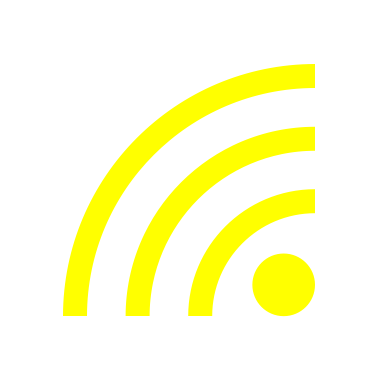 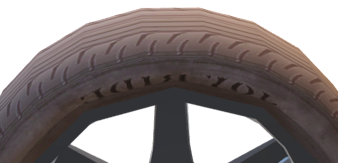 Source: https://www.insightsonindia.com/2016/11/30/insights-issues-autonomous-vehicle-technology/
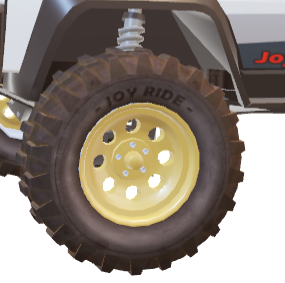 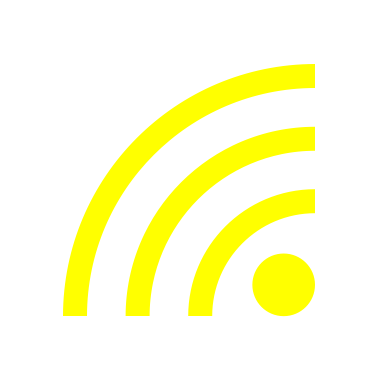 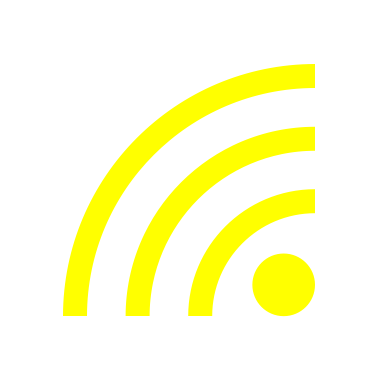 dsurface
dgroove
OSPREY
A mmWave Tire Wear Solution
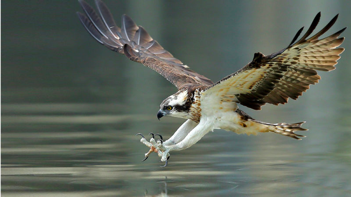 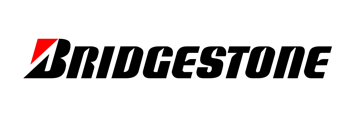 Tire Wear / Tread Depth = dgroove - dsurface
11
Challenges
Tread Depth Range
2 mm to 20 mm
dsurface
dgroove
Debris
Debris resilience
Insufficient resolution
12
Challenges
Tread Depth Range
2 mm to 20 mm
dsurface
dgroove
Debris
Debris resilience
Insufficient resolution
13
DOPPLER   
RESOLUTION
AZIMUTH   
RESOLUTION
RANGE   
RESOLUTION
RSSI
RSSI
RSSI
RSSI
RANGE
TIME DELAY
AZIMUTH
DOPPLER
RANGE
AZIMUTH
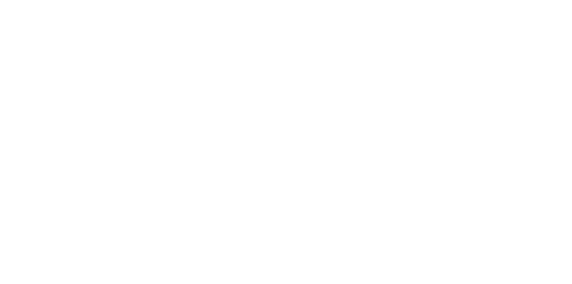 𝜏
𝜏
𝜏
14
DOPPLER   
RESOLUTION
AZIMUTH   
RESOLUTION
RANGE   
RESOLUTION
SURFACE
GROOVE
15
DOPPLER   
RESOLUTION
Synthetic Aperture RADAR Imaging
L
16
DOPPLER   
RESOLUTION
Inverse Synthetic Aperture RADAR Imaging
FIELD OF VIEW
17
DOPPLER   
RESOLUTION
Y
Z
X
X
r
18
DOPPLER   
RESOLUTION
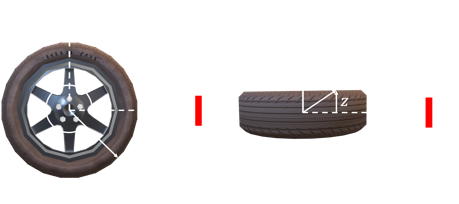 Z
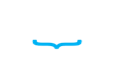 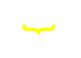 Traditional 
ranging
Rich phase 
information
X
19
DOPPLER   
RESOLUTION
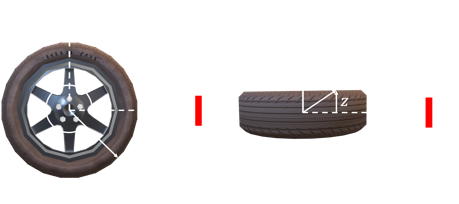 Z
X
20
DOPPLER   
RESOLUTION
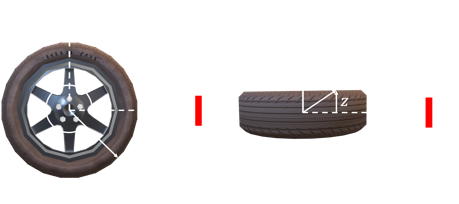 Z
X
21
DOPPLER   
RESOLUTION
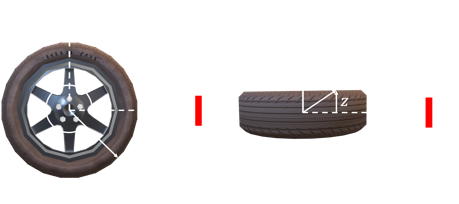 Z
X
22
DOPPLER   
RESOLUTION
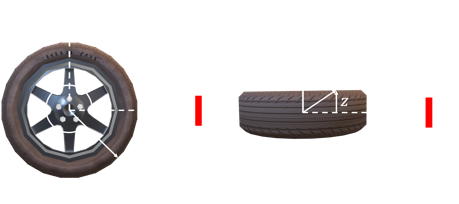 Z
*
)
(
X
23
DOPPLER   
RESOLUTION
Tire Wear with ISAR Imaging
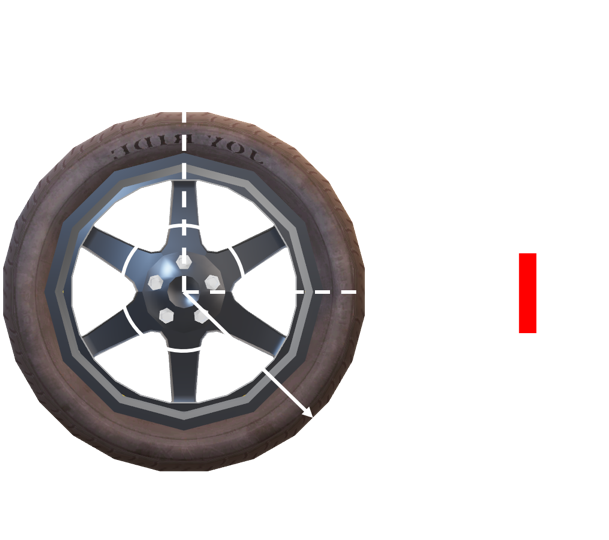 24
DOPPLER   
RESOLUTION
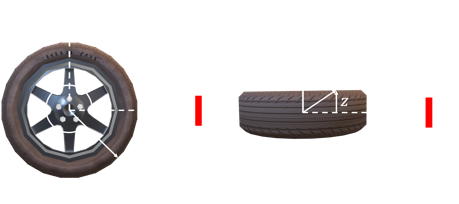 Z
X
25
DOPPLER   
RESOLUTION
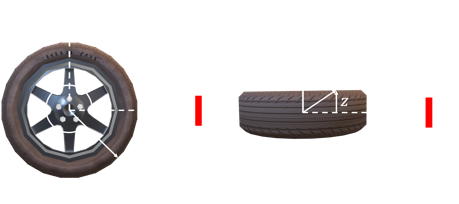 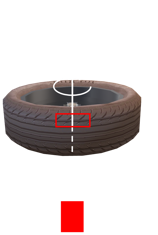 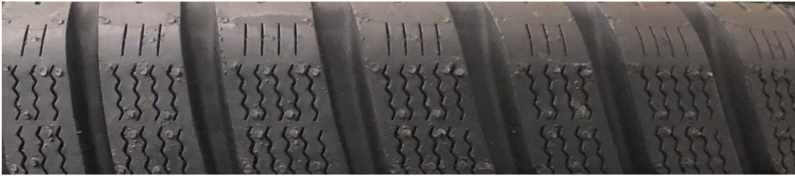 Tire Tread Patterns
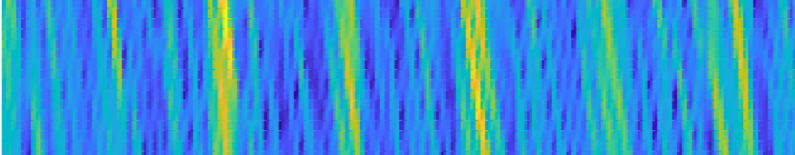 ISAR Image
26
DOPPLER   
RESOLUTION
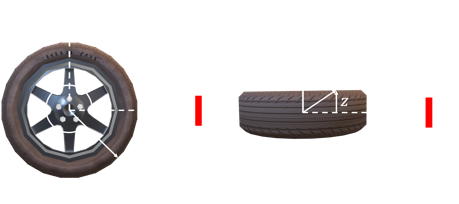 Z
Featureless groove
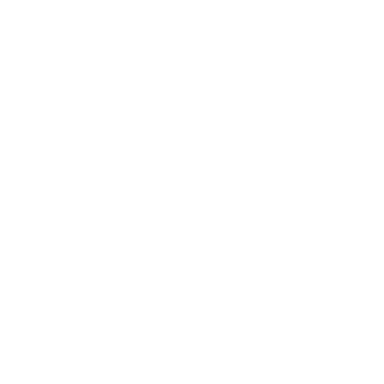 X
27
Challenges
Tread Depth Range
2 mm to 20 mm
dsurface
dgroove
Debris
Debris resilience
Insufficient resolution
28
DOPPLER   
RESOLUTION
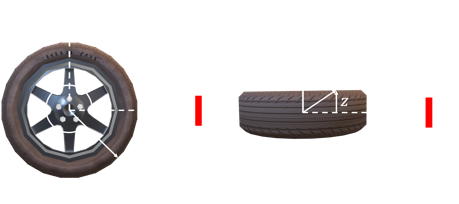 Z
Feature rich groove
X
29
DOPPLER   
RESOLUTION
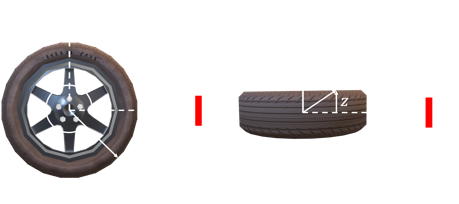 Feature rich groove
Z
Debris
RSSI
RANGE
X
30
DOPPLER   
RESOLUTION
3
2.5
2
RSSI (linear)
1.5
1
0.5
Plastic
Cardboard
Rubber
Aluminium
Paper
Cloth
Materials
31
DOPPLER   
RESOLUTION
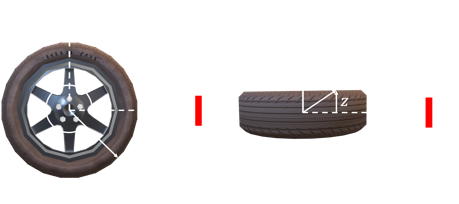 Aluminium strips in groove
Z
Debris
RSSI
Encoding a pattern
RANGE
1
0
1
0
1
1
0
1
0
0
1
X
32
DOPPLER   
RESOLUTION
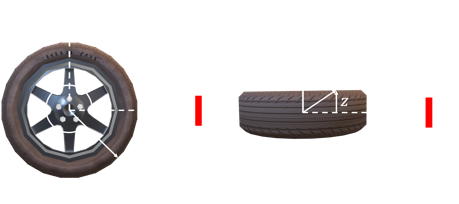 Z
Aluminium strips in groove
in coded patterns
1
0
--- - - --- --- - --- - - --- -
1
0
1
1
0
1
0
0
1
Debris
X
33
DOPPLER   
RESOLUTION
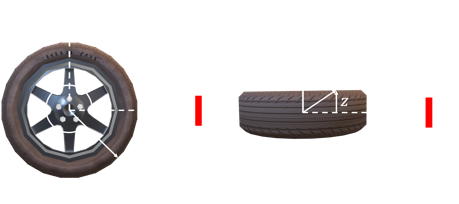 Z
*
)
(
1
0
--- - - --- --- - --- - - --- -
1
0
1
1
0
1
0
0
1
X
34
DOPPLER   
RESOLUTION
Osprey Overview
Z
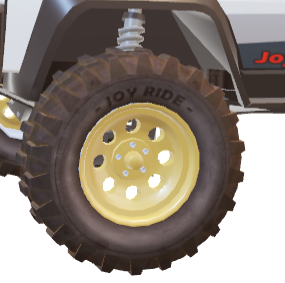 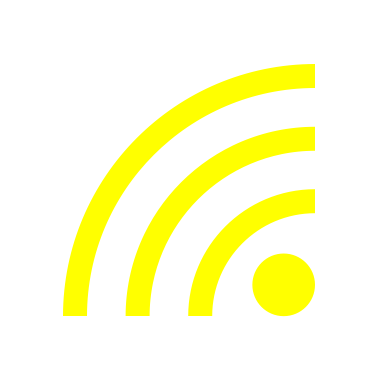 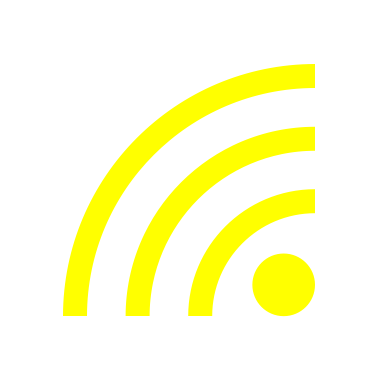 ISAR Imaging
1
0
--- - - --- --- - --- - - --- -
1
0
1
1
0
1
0
0
1
X
35
DOPPLER   
RESOLUTION
Implementation and Evaluation
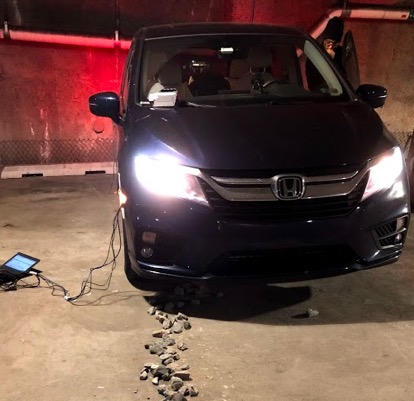 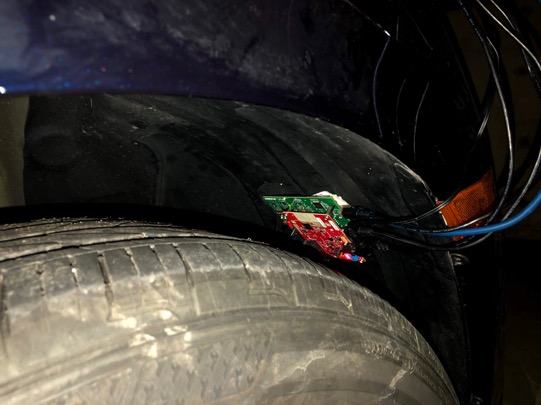 36
DOPPLER   
RESOLUTION
1.7 mm
True Tread Depth
5 mm
8.75 mm
2
1.5 mm maximum mean error
1.5
Tire Wear Error
(in mm)
1
0.5
0
2.32
0.62
5.45
Speed
(in kmph)
37
DOPPLER   
RESOLUTION
8
Osprey
6
Laser
Tire Wear Error
(in mm)
4
2
1.5 mm maximum mean error
0
5 (57%)
8 (91%)
3 (34%)
Debris Level – in mm (% of tread depth covered)
38
DOPPLER   
RESOLUTION
More Challenges in Full Paper
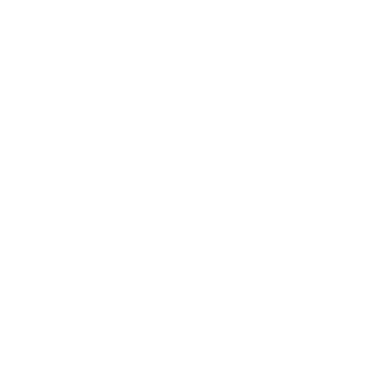 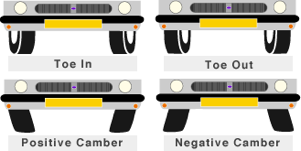 Vibration
Misalignment
Suspension
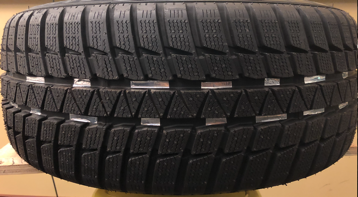 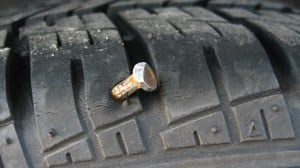 Foreign Objects
Multiple Grooves
39
DOPPLER   
RESOLUTION
OSPREY
A mmWave Tire Wear Solution
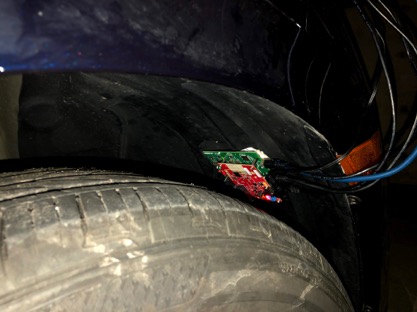 mm Accurate
Convenient Monitoring
Free of Electronics in Tire
Robust to Debris
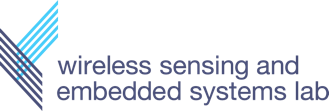 Find out more about our work on 
witechlab.com/osprey
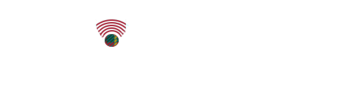